Measuring the Quality of Services in Maulana Azad Library, AMU, Aligarh: A Study
BY
DR. M. MASOOM RAZA  AND ABDUS SAMIM
DLIS, ALIGARH MUSLIM UNIVERSITY, ALIGARH
1. INTRODUCTION
The libraries have converted drastically from mere storehouses of books and publications to the powerhouses of knowledge and information. 
A quality service is regarded as one, which satisfies the users' expectation result to an outstanding experience.
 The actual presence of libraries depends upon users' satisfaction and users are becoming satisfied as soon as the library has the capacity to as much as their expectations or meet the actual needs. 
Consequently, several libraries and information services have adopted quality management practices in recent years
2. OBJECTIVES OF THE STUDY
1. To distinguish the underlying dimensions of service quality of the Maulana Azad Library, AMU  from user points of views .
2. To determine the best predictors of overall service quality of the Maulana Azad Library.
3. To understand the users expected quality service from library as well as the problems they faced.
4. To know the degree of general satisfaction of the user through library services.
3. METHODOLOGY
To determine the service quality factors of the Maulana Azad Library, a user survey was conducted with the help of well established instrument (Libqual+) TM.
22 different service quality attributes were determined which are related to ‘Measuring the quality of services in Maulana Azad Library, AMU, Aligarh: A Study’, relevant statements were chosen by the researchers and a established questionnaire was well prepared using the 22 chosen statements for this proposed study. 
A total of 100 printed questionnaires were distributed among the library users.
4. DATA ANALYSIS AND INTERPRETATIONTable 1 - Demographic Information
Contd..
A majority of the user respondents 56 (62.22%) were male students and 34 (37.78%) were female students. This gender distribution is as per the proportion of students in the university.  
A majority of 40 (44.44 %) respondents belongs to Post Graduate Class. Interestingly, there are 26 research Scholars, i.e., (29%) and 24, i.e., (26.66%) respondents are from Under Graduate Courses.
contd..Table 2: Mean Score for Each Statement. (N 90)
Perception of Service Quality by the students:
1. Desired and Minimum Quality Service Level
The overall desired expectation service was 7.85.
‘Library as a Place’ has the highest mean score of 6.57, followed by the ‘Information Control’ mean Score is 6.29 and ‘Affect of service’ mean score of 6.22.  
Overall mean score of the Minimum service level is 5.64, desired service level is 7.85 and Perceived service level is 5.26.
‘Dependability in handling users’ service problems’ (8.64) as the highest expectation, followed by ‘A gateway for study, learning, or research’ (8.56), ‘Employees who have the  knowledge to answer user questions’ (8.43) etc.
Contd..
2. Perceived Quality Service level:
As library has the central character for providing quality service to its users. 
Highest perceived service provided by library as users perspective, such as follows: ‘The Electronic information resources I need’ (7.45), ‘The printed library materials need for work’ (6.89), ‘Employees who understand the needs of their users’ (6.55), ‘Make information easily accessible for independent use’(6.43), ‘Library space that inspires study and learning’(6.35).
Table - 3. Service Superiority Gap Score
Contd..
Users of Maulana Azad library ranked ‘affect of service’ and ‘library as place’ with a gap score of (-1.92) and ‘service effects’ with a negative adequacy gap of (-2.61). 
The large negative superiority gap in all ‘information control’ area is (–2.69) which indicates that the Maulana Azad Library (MAL) is far from meeting its users’ desired expectations. 
For the dimension of ‘affect of service’ the lowest score was observed ‘Employees who have the knowledge to answer user questions’ (-4.31) and ‘Employees who deal with users in a caring fashion’ (-4.13). 
So it was found that Maulana Azad Library is not doing well in the ‘service affects’ and ‘Library as a place’.
Table – 4.  Service Adequacy Gap Score
Statement 5 ‘ Quiet space for individual activities’ has the highest adequacy gap score of (2.11) that means users are getting their expected service in the very quiet space for individual learning activities and Statement 7  ‘A comfortable and inviting location’ has positive service adequacy level. 
 
A negative service adequacy is also indicated in various statements such as the statement of 22 ‘Availability of online help when using my library's electronic resources’ has the lowest level of service adequacy level of -3.1 in Maulana Azad library of Aligarh Muslim University.
Zone of Tolerance Fig – 4.  RADAR CHART of Zone of Tolerance of Maulana Azad Library Service.
Figure 4 depicts the statements which are inside and outside of the Zone of Tolerance.
Zone of Tolerance is the distance between ‘minimally-acceptable ‘and ‘desired’ service levels. 
Almost all the statements were not in the range with the exception of statement 8 ‘ Dependability in handling users’ service problems’ , statement  11 ‘The printed library materials I need for my work’  and statement 14 ‘Employees who are consistently courteous’. 
Other statements which were far from the Zone of Tolerance especially those were statements included as:  ‘Quiet space for individual activities’, ‘A comfortable and inviting location’,  ‘Giving users individual attention’,  ‘Employees who have the  knowledge to answer user questions’,  ‘Employees who are consistently courteous’,  and  ‘Employees who deal with users in a caring fashion’. These services were far from meeting the users’ expectations. 
Not any item was above the desired service level which means no item meet the user’s desired expectations.
General Satisfaction Statements and Information Literacy OutcomesTable – 5. General Satisfaction Statements and Information Literacy Outcomes.
A. Satisfaction Statements
From the mean score, it is proved that students are satisfied by the library services;
It is found that most of the users are not very much satisfied with the library support for research and learning activities; 
Overall, the Quality service is relatively good but not outstanding according to the user’s perspectives.
B. Information Literacy Outcome Perception.
The Table- 5 shows that the users are minimally satisfied with the service rendered by the library to stay informed;
The students of Maulana Azad Library are satisfied with the support for academic advancement;
The users of the library are satisfied with the academic pursuit rendered by the Maulana Azad Library;
The users are highly satisfied in the statement of ‘users satisfaction’ in library helped in ‘distinguished between trustworthy and untrustworthy information’;
Users of the Maulana Azad Library are not highly satisfied in the field of ‘information skills needed by the users’
Conclusion and Recommendation
The study result shows that there is a wide gap between user perceptions and expectations of quality service rendered to users by Maulana Azad Library of Aligarh Muslim University. The study showed that students had higher expectations of library service quality.  They   expected convenient library employee’s help; library staffs had information to meet the queries from students, online help by the library staff etc. The results therefore resulted in negative adequacy gaps and very wide superiority gaps. Though libraries quality service is very good in ‘Quiet space for individual activities’, the printed materials as well as electronic materials services available in the library
The study recommends that.
The library should develop a well designed website which includes all web 2.0 technology.
Information literacy programs should be organized by the library for the students and faculty members in different course level at the initial stage of classes.
Library employee should hold all the professional and technical knowledge to meet the needs and queries of the users. So that library should organize training programs, workshops for its own employees etc.
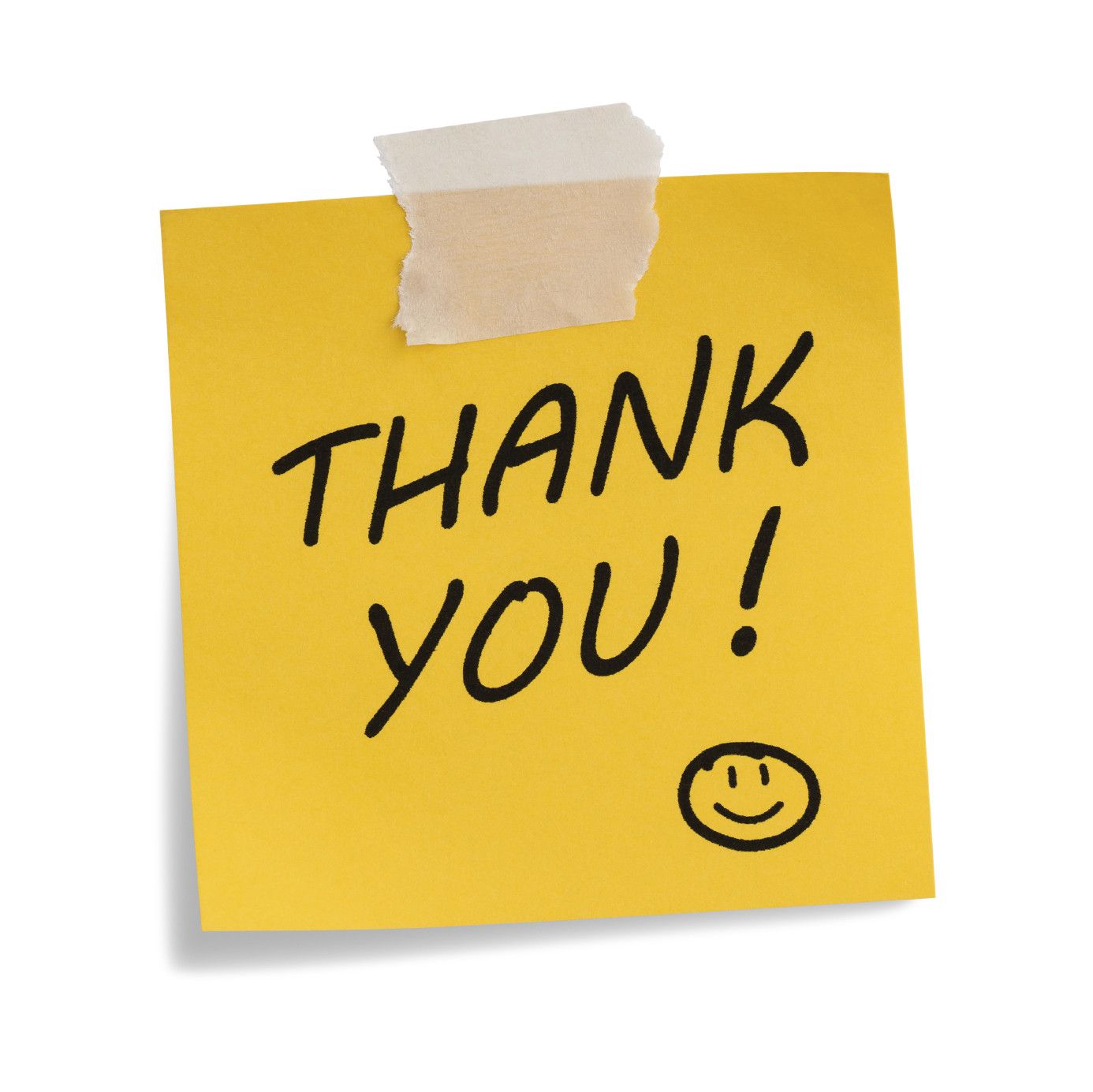